人教精通版三年级上册
Unit5 What colour is it?
WWW.PPT818.COM
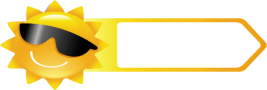 Review
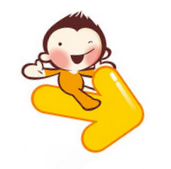 What’s missing?
Game
white
purple
brown
black
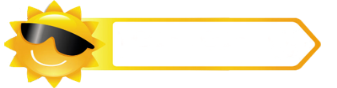 Presentation
Just learn
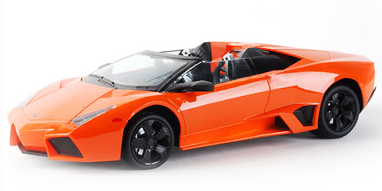 orange
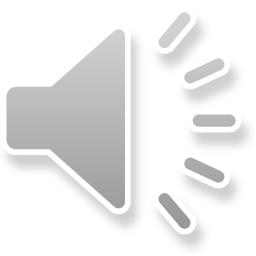 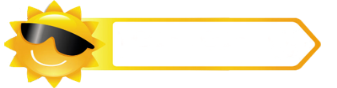 Presentation
Just learn
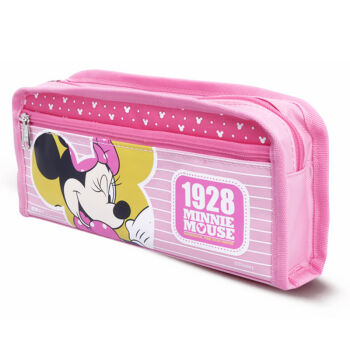 pink
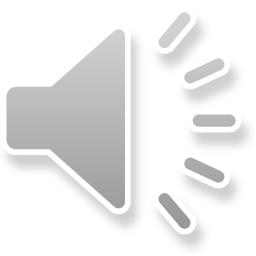 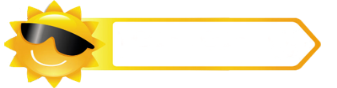 Presentation
Just learn
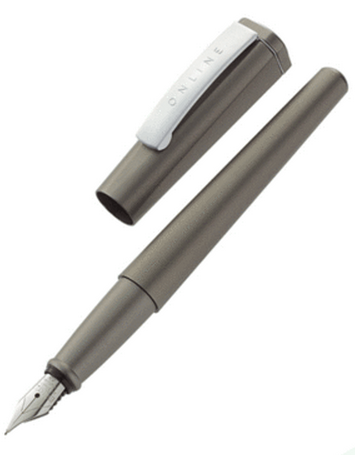 grey
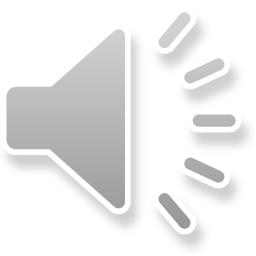 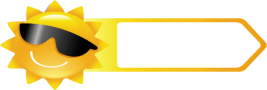 Practice
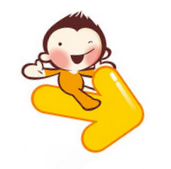 大小声
Game 1
pink
orange
grey
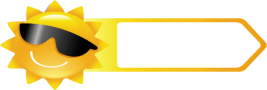 Practice
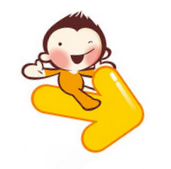 Quick response
Game 2
PPT模板：www.1ppt.com/moban/                  PPT素材：www.1ppt.com/sucai/
PPT背景：www.1ppt.com/beijing/                   PPT图表：www.1ppt.com/tubiao/      
PPT下载：www.1ppt.com/xiazai/                     PPT教程： www.1ppt.com/powerpoint/      
资料下载：www.1ppt.com/ziliao/                   范文下载：www.1ppt.com/fanwen/             
试卷下载：www.1ppt.com/shiti/                     教案下载：www.1ppt.com/jiaoan/               
PPT论坛：www.1ppt.cn                                     PPT课件：www.1ppt.com/kejian/ 
语文课件：www.1ppt.com/kejian/yuwen/    数学课件：www.1ppt.com/kejian/shuxue/ 
英语课件：www.1ppt.com/kejian/yingyu/    美术课件：www.1ppt.com/kejian/meishu/ 
科学课件：www.1ppt.com/kejian/kexue/     物理课件：www.1ppt.com/kejian/wuli/ 
化学课件：www.1ppt.com/kejian/huaxue/  生物课件：www.1ppt.com/kejian/shengwu/ 
地理课件：www.1ppt.com/kejian/dili/          历史课件：www.1ppt.com/kejian/lishi/
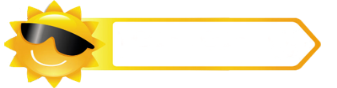 Presentation
Listen and say
Listen! What are they talking about?
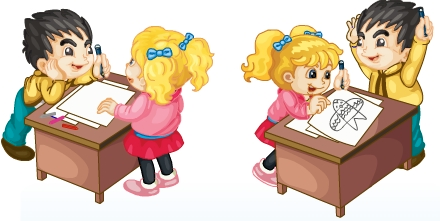 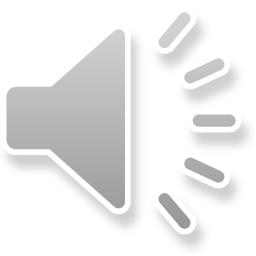 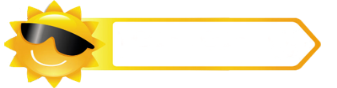 Presentation
Listen and imitate
Colour it pink,  orange and grey.
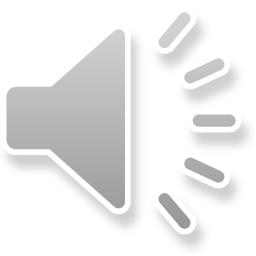 Let’s draw a kite.
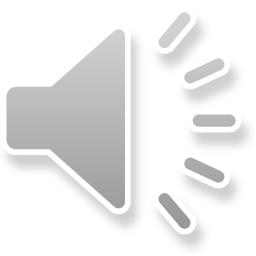 OK!
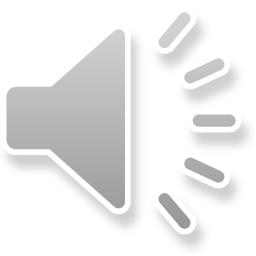 All right!
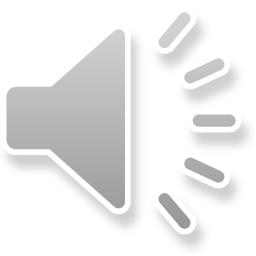 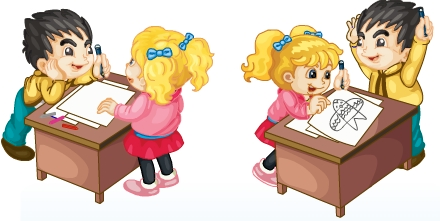 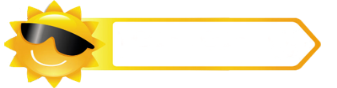 Presentation
Listen and imitate
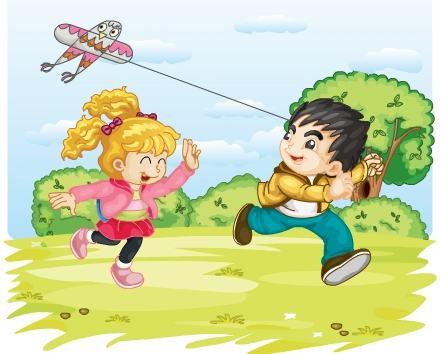 Let’s fly it.
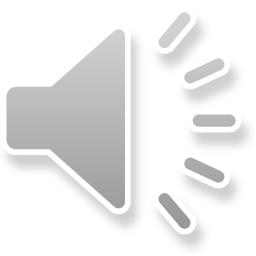 Great!
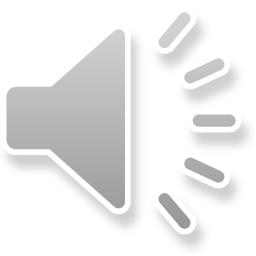 Show time
两人一组试着练习对话并表演，其他同学评价。
Good
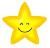 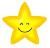 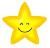 Great
Excellent
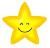 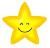 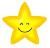 Look and match
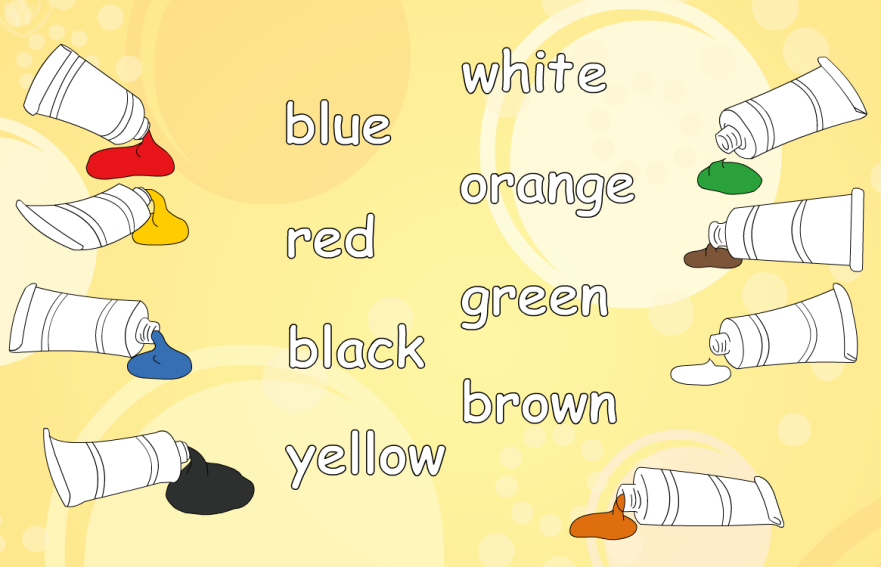 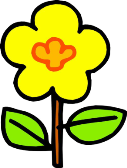 答案
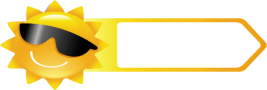 Practice
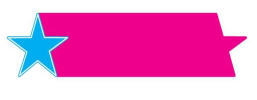 活动1
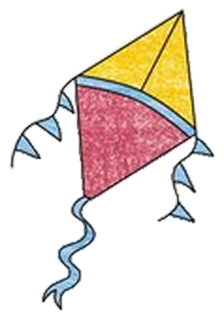 Draw and colour
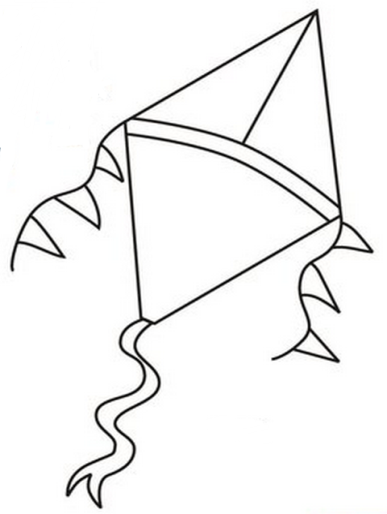 Draw a kite and colour it orange, blue and red.
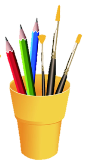 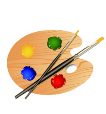 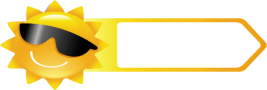 Practice
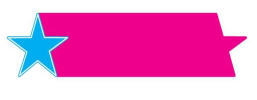 活动2
I say and you do
Draw a pen and colour it blue.
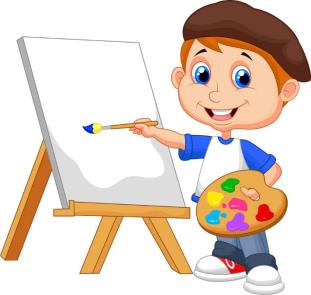 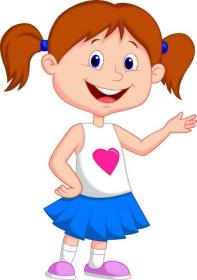 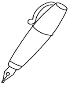 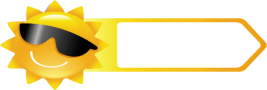 Practice
Let’s sing
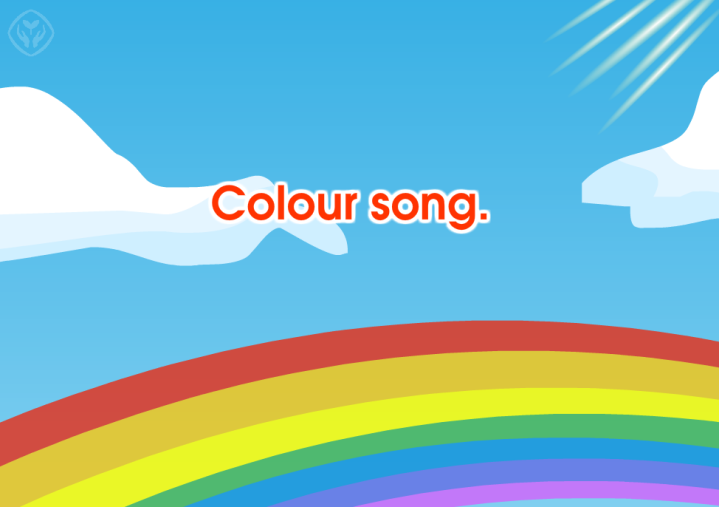 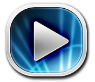 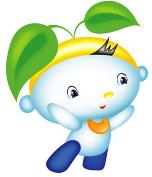 Summary
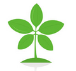 本课学习的颜色类单词有:
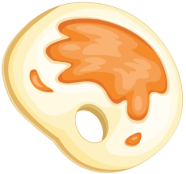 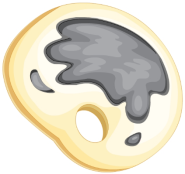 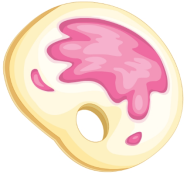 pink
orange
grey
Homework
1.跟读Just talk部分的课文录音，并注意语音、语调。
2.发挥你的想象力，画一个风筝，然后给它涂上你喜欢的颜色。
3.预习Lesson30。
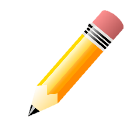 Close